Status asthmaticus
DR. SANDESH .P. GOJE
ASSISTANT PROFESSOR 
(KAYACHIKITSA)
SVAMCH, CHANDRAPUR
Introduction & definition
Chronic inflammatory diseases of airway which is characterized by increased responsiveness of tracheobronchial tree to various stimuli. 
Presenting with paroxysms of dyspnoea, cough and wheezing, narrowing of airway, muscle spasm, mucosal oedema and viscid bronchial secretion.
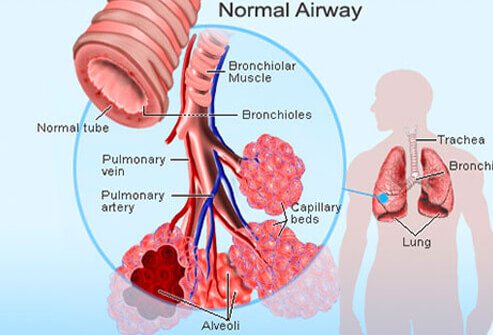 Triggering factor:-
Exercise
Hyperventilation 
Cold air, Fog
Tobacco smoke
Dust and acid fumes
Respiratory infections
Emotional stress
Drug- Aspirin, beta-blockers ,NSAIDs
Hereditary cause induced by gastrointestinal reflux.
Occupational exposure
Clinical features:-
Severe airway obstruction 
Severe dyspnoea , cyanosis, exhaustion few mins. To several hours.
Unproductive Dry cough
Can not complete sentence in one breath 
Sweating, Irritability 
Central cyanosis
Tachycardia, arrhythmia, confusion  
Pulsus paradoxes 
Altered consciousness and coma
Signs
Silent chest 
Increased respiratory rate > 25breath/min.
SPO2 < 90% 
Pulse rate > 110/min. 
PaO2 < 60mm of Hg, PaCO2> 45mm of Hg
High pitched polyphonic expiratory and inspiratory  rhonchi 
Basal crepitation  
Hyper resonant  percussion 
Breath sound are vesicular with prolonged respiration 
Peak expiratory flow <33% 
 Vesicular breath sounds
Respiratory Accessory muscles in action
Differential diagnosis:-
COPD 
Tropical eosinophilia 
Obstruction in upper respiratory tract, trachea or primary 
Allergic lung diseases other than asthma 
Constructive bronchiolitis 
Cryptogenic organizing pneumonia
Presentation (Status Ashtamaticus)
Investigation
CBC, ESR, LFT, KFT, RBS
Chest x-ray, SPO2 
PFT (pulmonary function test) 
Spirometry 
Bronchoscopy 
ABG
Skin hyper sensitivity test 
Sputum and blood examination
Serum IgE level
Treatment
Avoidance of allergens. 
Oxygen inhalation –MC mask 6liters/min. 
Bronchodilators- 
Salbutamol 5mg   	 	By nebulizer Every	
Terbutaline 10mg 		20min. for 3 doses 
Ipratropium bromide 0.5mg + salbutamol 5mg/ terbutaline 10mg 
Sodium chromo glycate 
Nedocromil sodium 4mg QID 
Beclomethasone dipropionate 200microgram
Budesonide 200 microgram 
Fluticasone 125 microgram
Metered dose inhaler 

 Salbutamol 5mg
Terbutaline 10mg 
Ing. Supplementation β2-agonist:-

Ing.salbutamol 250 microgram IV/SC
Ing. terbutaline 250-500 microgram IV/SC
Ing. Epinephrine 0.2-0.5mg subcutaneous every 20min. 
IV Aminophylline 5mg/kg IV over 20min/250mg in 500ml of dectrose .
Ing./Tab. Deriphyline 300mg BD
Ing.  Magnesium sulphate SOS
Tab. doxophylline 400mg BD TO
D.		Corticosteroids 
Ing. Dexamethasone 4-8mg IV TDS 
Ing. Hydrocortisone sodium succinate 200mg IV 
Ing. Methyl prednisolone 60-80 mg IV bolous 
Tab. Prednisolone 40-60mg BD PO 
Tab. deflazacort 6-30mg BD PO
E.		Endotrachical intubation and mechanical ventilation 
F.		70-80% of helium with oxygen 
G. 		Leukotrienes inhibitors:-  
H.		Ing.  Magnesium sulphate 
		Montelukast 10mgHS	or
		Zalfirlukast 20mg BD 	or
		Zileuton 600mg TDS
Thank you…….